การปิดบัญชี
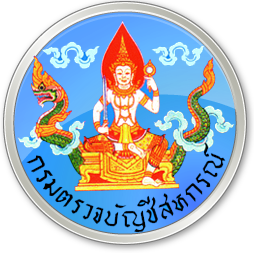 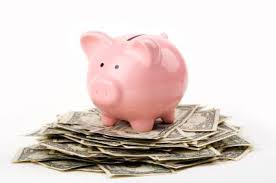 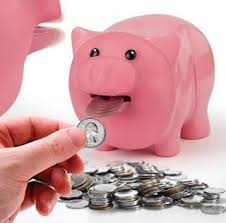 โครงการสร้างความเข้มแข็งให้สหกรณ์จัดทำบัญชีและงบการเงินได้
1
สำหรับสหกรณ์ออมทรัพย์/สหกรณ์เครดิตยูเนี่ยน
ระบบบัญชีสหกรณ์ออมทรัพย์/เครดิตยูเนี่ยน
เอกสารประกอบ
การบันทึกบัญชี
งบกำไรขาดทุน
บันทึกรายการ
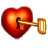 สมุดเงินสด
งบแสดงฐานะการเงิน
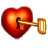 บันทึกและผ่านรายการ
งบกระแสเงินสด
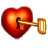 สมุดรายวันทั่วไป
สมุดบัญชี
แยกประเภททั่วไป
สมุดบัญชี
แยกประเภททั่วไป
บัญชีย่อยและ
ทะเบียนต่าง ๆ
สมุดรายวันทั่วไป
งบทดลอง
ปรับปรุงรายการและปิดบัญชี
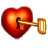 การปิดบัญชี
แบ่งเป็น 3 ลักษณะ 
		การปิดบัญชีประจำวัน
		การปิดบัญชีประจำเดือน
		การปิดบัญชีประจำปี
3
การปิดบัญชีประจำวัน
การปิดบัญชีในสมุดเงินสดทุกสิ้นวัน 
เพื่อทราบจำนวนเงินสดคงเหลือประจำวัน
4
การปิดบัญชีประจำเดือน
การสรุปยอดบัญชีต่างๆ  ของสมุดบัญชีแยกประเภททั่วไปเพื่อให้ทราบถึงเหตุการณ์ทางธุรกิจที่เกิดขึ้นในระหว่างเดือน   ตลอดจนผลรวมสะสมของรายการบัญชีต่างๆ จนถึงวันที่ทำการปิดบัญชีประจำเดือน
         สำหรับการปิดบัญชีประจำเดือนทำโดยจัดทำงบทดลองประจำเดือน
5
การปิดบัญชีประจำปี
การปิดบัญชีทุกบัญชีในสมุดบัญชีแยกประเภททั่วไป
ภายหลังปรับปรุงรายการบัญชี ณ วันสิ้นปีทางบัญชีแล้ว
เพื่อจัดทำงบการเงินประจำปี  ทำให้ทราบผลการดำเนินงาน
และฐานะการเงิน ณ วันสิ้นปีทางบัญชีของสหกรณ์
มีขั้นตอนในการจัดทำ  ดังนี้
การจัดทำรายการปรับปรุงบัญชี
การจัดทำกระดาษทำการงบทดลอง
การจัดทำรายการปิดบัญชี
6
การปรับปรุงบัญชีของสหกรณ์ออมทรัพย์และวิธีการจัดทำ
      ได้อธิบายไว้แล้วในส่วนของการจัดทำรายการปรับปรุงบัญชี
การจัดทำกระดาษทำการงบทดลอง 10 ช่อง  
      ช่องจำนวนเงินทั้งเดบิตและเครดิตของ 
     งบทดลองก่อนปรับปรุงรายการ 
     รายการปรับปรุง 
     งบทดลองหลังปรับปรุงรายการ 
     งบกำไรขาดทุน และ
     งบแสดงฐานการเงิน  
 หรือ กระดาษทำการงบทดลอง  14 ช่อง (เพิ่มยอดยกมา และรายการระหว่างปี
7
การจัดทำรายการปิดบัญชี
3.1 การปิดบัญชีประจำปีประเภทรายได้และค่าใช้จ่าย
ให้ปิดบัญชีรายได้และค่าใช้จ่ายต่างๆทุกประเภท  ทุกบัญชี  เข้าบัญชีกำไรขาดทุนเพื่อทราบผลกำไรหรือขาดทุนจากการดำเนินงาน  โดยบันทึกรายการในสมุดรายวันทั่วไป  แล้วผ่านรายการไปยังบัญชีแยกประเภทที่เกี่ยวข้อง ดังนี้
8
3.1 การปิดบัญชีประจำปีประเภทรายได้และค่าใช้จ่าย
เดบิต    รายได้					             xxxx
	 ...................................      		             xxxx
	 ...................................		                           xxxx
	 ขาดทุนสุทธิ (กรณียอดรวมค่าใช้จ่ายสูงกว่ารายได้)	xxxx
	     เครดิต   ค่าใช้จ่าย				                   xxxx			     ...................................			                   xxxx	
		     ..................................			                   xxxx			     กำไรสุทธิ (กรณียอดรวมรายได้สูงกว่าค่าใช้จ่าย)	      xxxx
9
3.2 การปิดบัญชีประจำปีประเภทสินทรัพย์ หนี้สิน และทุน
ให้คำนวณหายอดคงเหลือของบัญชีแยกประเภท
แต่ละบัญชี ณ วันสิ้นปีทางบัญชี  เพื่อหายอดคงเหลือยกไปในงวดบัญชีต่อไป   และนำยอดคงเหลือดังกล่าวไปแสดงไว้ในแสดงฐานะการเงิน ตามแต่ประเภทของบัญชีนั้นๆ  เพื่อจะได้ทราบฐานะการเงินของสหกรณ์ในวันสิ้นปีทางบัญชี
10
แบบฝึกหัดการปรับปรุง และปิดบัญชี
11
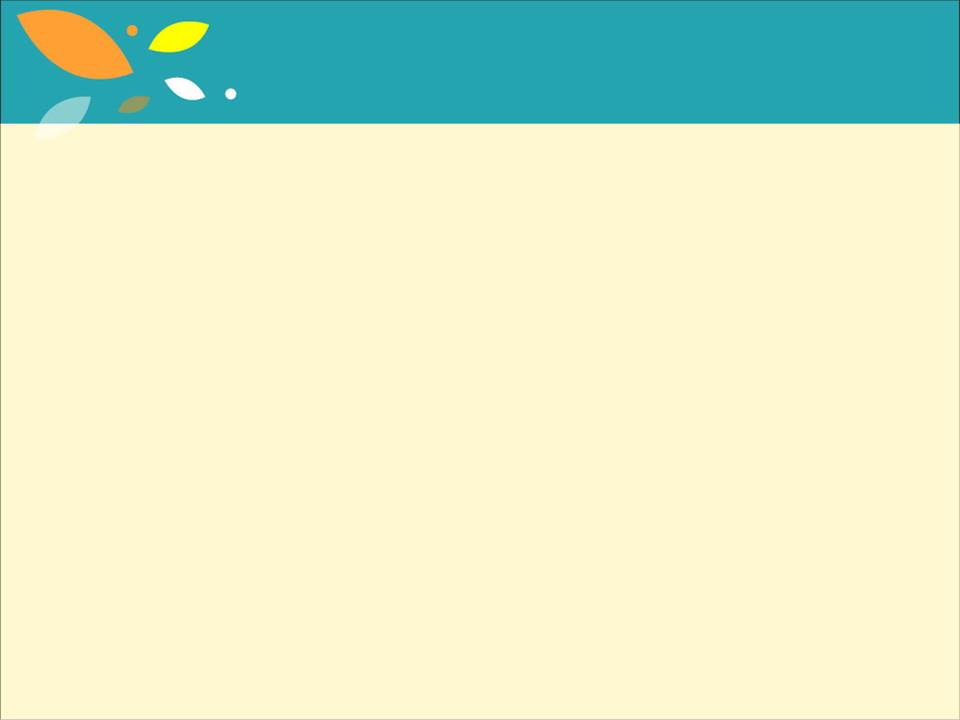 *สวัสดี*
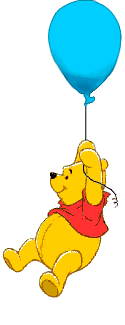 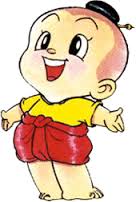